Writing Linear Equations (2)
SOL 8.14, 8.16, and 8.17
Objectives
The student will be able to write an equation given a table of values.
Homework
Part I:  The Coordinate Plane.  Identify and label the points on the coordinate plane below:

1)  Plot A (3, -3)
                   Location: Quadrant IV
2)  Plot B (0, -2)
		Location: y-axis 
3) Plot C (5, 0)
		Location: x-axis
Identify point K: (-3, 1)
 
5) Identify point L: (-3, 2)
 
6)  Identify point M: (3, 1)
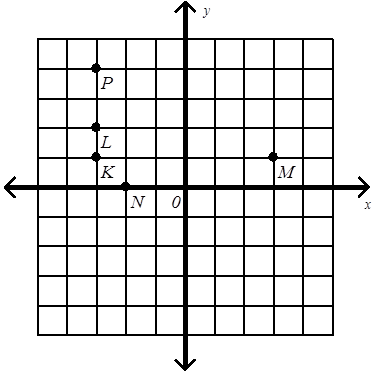 C
B
A
Homework
Part II:  To Be or Not to Be … A Function
Do the following relationships represent functions?  Explain your answer.


				It represents a function 
				because each x has only
				one y.
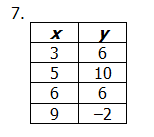 Homework
Part II:  To Be or Not to Be … A Function
Do the following relationships represent functions?  Explain your answer.


				It does not represent a 
				function because the x- 
				value “2” is paired with
				both 2 and 5.
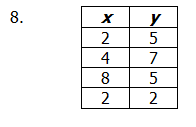 Homework
Part II:  To Be or Not to Be … A Function
Do the following relationships represent functions?  Explain your answer.


				It represents a function 
				because it passes the 
				vertical line test since a
				vertical line touches only 1 
				point at a time.
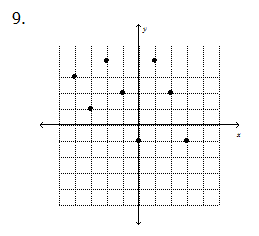 Homework
Part II:  To Be or Not to Be … A Function
Do the following relationships represent functions?  Explain your answer.


				It does not represent a
				function because it does 
				not pass the vertical line 
				test since a vertical line
				touches more than one 					point at a time.
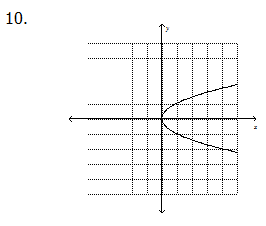 Homework
Part II:  To Be or Not to Be … A Function
Do the following relationships represent functions?  Explain your answer.


				It represents a function 
				because it passes the 
				vertical line test since a
				vertical line touches only 1 
				point at a time.
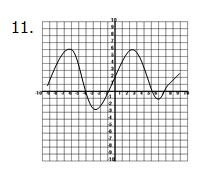 Homework
Part II:  To Be or Not to Be … A Function
Do the following relationships represent functions?  Explain your answer.


				It does not represent a 
				function because the x- 
				value “2” is paired with
				both -2 and 2.
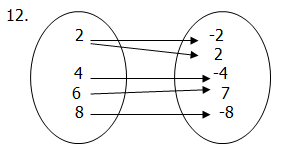 Homework
# 13 – 14	 Given the following linear function, complete the table of values and graph on the coordinate plane provided.  Then, identify the domain and range 
of the table of values. 

13) y = 2x + 1
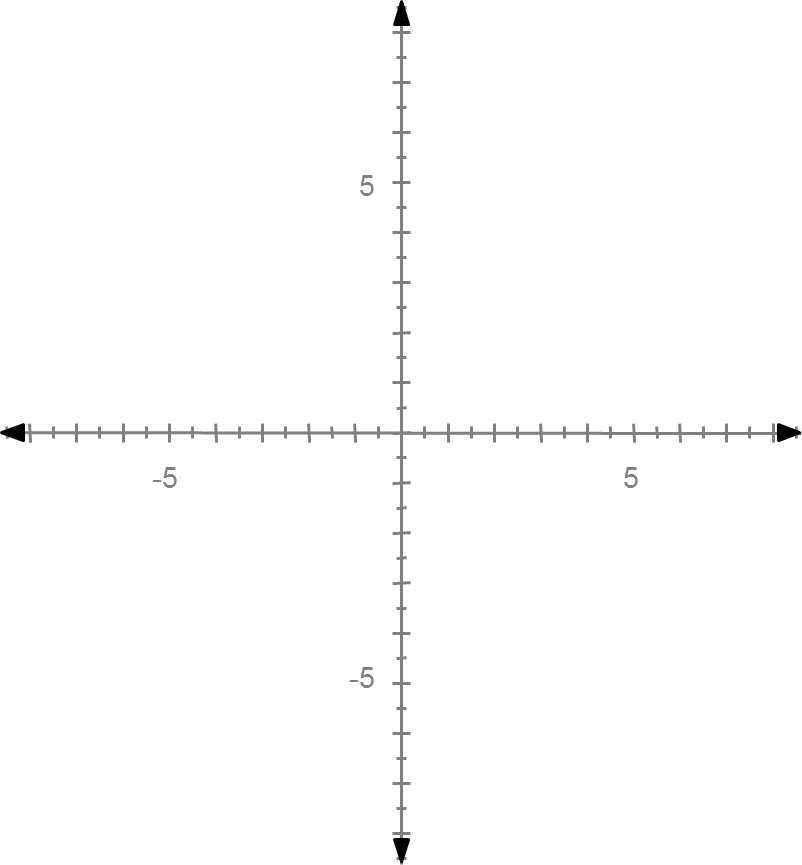 Homework
# 13 – 14	 Given the following linear function, complete the table of values and graph on the coordinate plane provided.  Then, identify the domain and range 
of the table of values. 

13) y = 2x + 1 		Domain: {-2, -1, 0, 2, 3}

				Range: {-3, -1, 1, 5, 7}
Homework
# 13 – 14	 Given the following linear function, complete the table of values and graph on the coordinate plane provided.  Then, identify the domain and range 
of the table of values. 

14) y = x – 2
             3
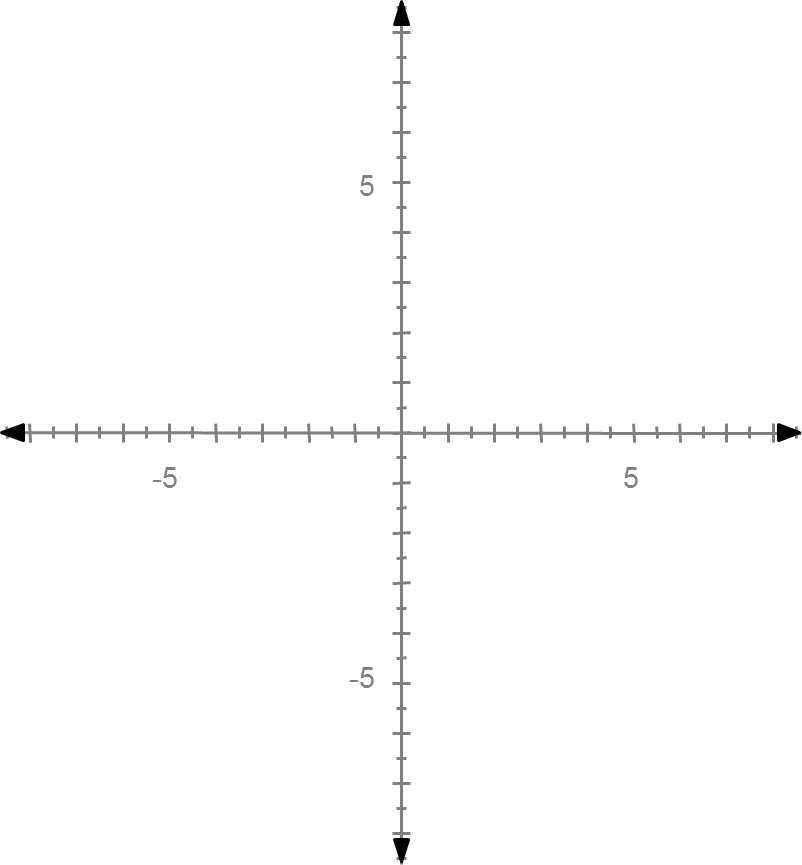 Homework
# 13 – 14	 Given the following linear function, complete the table of values and graph on the coordinate plane provided.  Then, identify the domain and range 
of the table of values. 

14) y = x – 2			Domain: {-6, -3, 0, 3, 6}
             3
				Range: {-4, -3, -2, -1, 0}
Homework
15.  Identify the range of the function y = x2 + 1 for the domain {-4, 5, 8}. 

 y = (-4)2 + 1 
    = 17
			Range: {17, 26, 65}
 y = (5)2 + 1 
    = 26

 y = (8)2 + 1 
    = 65
Homework
# 16 – 17	Complete the table for each equation.

16) y = -6x + 1
Homework
# 16 – 17	Complete the table for each equation.

16) y = x
            4
Questions?
Quiz
Writing Linear Equations (Function Rules)
1-Step 
Equations:
Determine what happens from x to y. If it is increasing, you will need to add or multiply.  If it is decreasing, you will need to subtract or divide.
Practice
1)
Helpful Hint:  Look at the “0” term in the x column.  If the y is also “0,” try multiplication or division.  If the y is a number other than “0,” that is the amount that is added or subtracted.
Practice
1)
Helpful Hint:  Look at the “0” term in the x column.  If the y is also “0,” try multiplication or division.  If the y is a number other than “0,” that is the amount that is added or subtracted.
Practice
1)                                      Since y = 0, when x = 0, 
				   look for a number to multiply
				  or divide each number in 
				  the x column by to get the
				  answer in the y column.
Helpful Hint:  Look at the “0” term in the x column.  If the y is also “0,” try multiplication or division.  If the y is a number other than “0,” that is the amount that is added or subtracted.
Practice
1)
				
				(-1) * 4 = -4
				    0 * 4 = 0
				    1 * 4 = 4
				    2 * 4 = 8
				    3 * 4 = 12
Helpful Hint:  Look at the “0” term in the x column.  If the y is also “0,” try multiplication or division.  If the y is a number other than “0,” that is the amount that is added or subtracted.
Practice
1)
				
				 Each y value can be found
				 multiplying each x value
				 by 4.  Therefore, the 
				 equation is: y = 4x
Helpful Hint:  Look at the “0” term in the x column.  If the y is also “0,” try multiplication or division.  If the y is a number other than “0,” that is the amount that is added or subtracted.
Practice
2)
Helpful Hint:  Look at the “0” term in the x column.  If the y is also “0,” try multiplication or division.  If the y is a number other than “0,” that is the amount that is added or subtracted.
Practice
2)
Helpful Hint:  Look at the “0” term in the x column.  If the y is also “0,” try multiplication or division.  If the y is a number other than “0,” that is the amount that is added or subtracted.
Practice
2)
					Since y = -3 when 
					x = 0, check to see if
					each y value can be
					found by subtracting
					3 from x.
Helpful Hint:  Look at the “0” term in the x column.  If the y is also “0,” try multiplication or division.  If the y is a number other than “0,” that is the amount that is added or subtracted.
Practice
2)
					
				    -1 – 3 = -4
				     0 – 3 = -3
				     1 – 3 = -2
				     2 – 3 = -1
				     3 – 3 = 0
Helpful Hint:  Look at the “0” term in the x column.  If the y is also “0,” try multiplication or division.  If the y is a number other than “0,” that is the amount that is added or subtracted.
Practice
2)
					
				       Each of the y values can
				       be found by subtracting
				       3 from the x value.
				       Therefore, the equation
				        is y = x - 3
Helpful Hint:  Look at the “0” term in the x column.  If the y is also “0,” try multiplication or division.  If the y is a number other than “0,” that is the amount that is added or subtracted.
Practice
3)
Helpful Hint:  Look at the “0” term in the x column.  If the y is also “0,” try multiplication or division.  If the y is a number other than “0,” that is the amount that is added or subtracted.
Practice
3)
Helpful Hint:  Look at the “0” term in the x column.  If the y is also “0,” try multiplication or division.  If the y is a number other than “0,” that is the amount that is added or subtracted.
Practice
3) 				  Since y = 0, when x = 0, 
				   look for a number to multiply
				  or divide each number in 
				  the x column by to get the
				  answer in the y column.
Helpful Hint:  Look at the “0” term in the x column.  If the y is also “0,” try multiplication or division.  If the y is a number other than “0,” that is the amount that is added or subtracted.
Practice
3) 				

                                       -6/-3 = 2
				-3/-3 = 1
				0/-3 = 0
				3/-3 = -1
				12/-3 = -4
Helpful Hint:  Look at the “0” term in the x column.  If the y is also “0,” try multiplication or division.  If the y is a number other than “0,” that is the amount that is added or subtracted.
Practice
3) 
				Since each y value can be				found by dividing the x value
				by -3, the equation is
				y = x/-3.
Helpful Hint:  Look at the “0” term in the x column.  If the y is also “0,” try multiplication or division.  If the y is a number other than “0,” that is the amount that is added or subtracted.
2-Step Equations
Step 1: What is “y” when “x” equals 0? This is the constant that is added or subtracted.
Step 2:  Add or subtract that number and then look for the change from x to y. (Use the opposite operation!)
Step 3: Use this to help you find what to multiply or divide. Try numbers in the equation until you find the rule.  Think about your results as you try numbers and then make adjustments.
Step 4:  Check your rule with each of the ordered pairs. 
* Note: If there is no value for x = 0, extend the patterns to find what y equals when x = 0.
Practice
Use the 4 steps to write the rule for the following:

A)				Step 1: What is y when x = 0?

				  When x = 0, y = -2.  
				  Can each y value be found by subtracting
				   2 from each x value?
				   
				   No.     (-1) – 2 does not equal -4. This is a 
				   2-step equation.
Practice
Use the 4 steps to write the rule for the following:

A)				Step 1: What is y when x = 0?

				  Therefore, part of the equation is
				  y = ___x - 2
Practice
Use the 4 steps to write the rule for the following:

A)				Step 2:  Add or subtract that number and 				             then look for the change from x to 					y. (Use the opposite operation!)

				  Since it is -2, the opposite operation is
				  addition.  Add 2 to each value in the 
				  y column.
Practice
Use the 4 steps to write the rule for the following:

A)				Step 2:  Add or subtract that number and 				             then look for the change from x to 					y. (Use the opposite operation!)

				  Since it is -2, the opposite operation is
				  addition.  Add 2 to each value in the 
				  y column.
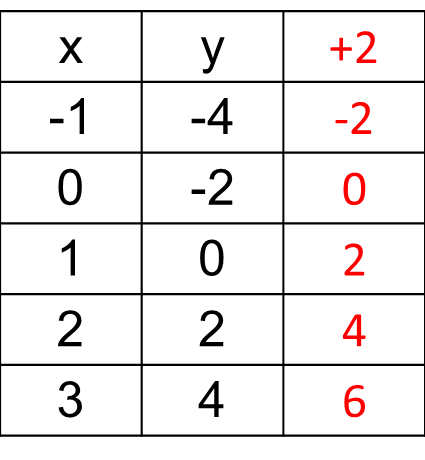 Practice
Use the 4 steps to write the rule for the following:

A)				Step 3: Use this to help you find what to 				             multiply or divide. Try numbers in 				             the equation until you find the rule.  				             Think about your results as you try 				             numbers and then make 					             adjustments.
				
				     -1 * 2 = -2
				      0 * 2 = 0
				      1 * 2 = 2
				      2 * 2 = 4
				      3 * 2 = 6
Practice
Use the 4 steps to write the rule for the following:

A)				Step 3: Use this to help you find what to 				             multiply or divide. Try numbers in 				             the equation until you find the rule.  				             Think about your results as you try 				             numbers and then make 					             adjustments.
				
				Since each new value can be found by
				multiplying the x values by 2, this is the 
				other part of the 2-step equation.
Practice
Use the 4 steps to write the rule for the following:

A)				Step 3: Use this to help you find what to 				             multiply or divide. Try numbers in 				             the equation until you find the rule.  				             Think about your results as you try 				             numbers and then make 					             adjustments.
				
				The 2-step equation is: y = 2x – 2.
Practice
Use the 4 steps to write the rule for the following:
A)		           Step 4: Check your rule with each of the ordered pairs.
				y = 2x – 2.
				y = 2(-1) – 2		y = 2(2) - 2
			                   = -4			   = 2

		  		y = 2(0) – 2		y = 2(3) - 2
				   = -2			   = 4

				y = 2(1) – 2
				   = 0
Practice
Use the 4 steps to write the rule for the following:

B)				Step 1: What is y when x = 0?

				  It is not included in the table.
				  Extend the pattern to find what y equals 				  when x = 0.
				   
				X = 0 would be between -2 and 2 and fit with 				the pattern of increase/decrease by 2.  					Therefore, when x = 0, y = 1.
Practice
Use the 4 steps to write the rule for the following:

B)				Step 1: What is y when x = 0?

				  When x = 0, y = 1.  
				  Can each y value be found by adding
				   1 to each x value?
				   
				   No.     (-2) + 1 does not equal 0. This is a 
				   2-step equation.
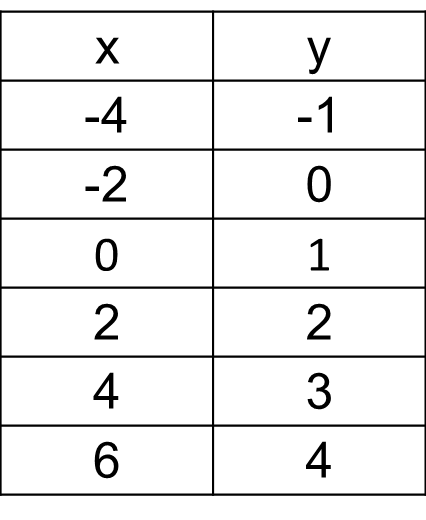 Practice
Use the 4 steps to write the rule for the following:

B)				Step 1: What is y when x = 0?

				  Therefore, part of the equation is
				  y = ___x + 1
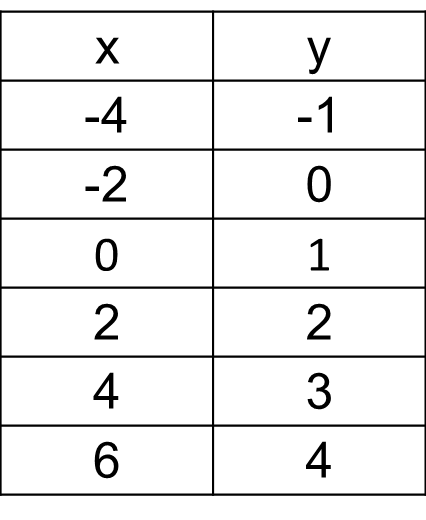 Practice
Use the 4 steps to write the rule for the following:

B)				Step 2:  Add or subtract that number and 				             then look for the change from x to 					y. (Use the opposite operation!)

				  Since it is 1, the opposite operation is
				  subtraction.  Subtract 1 from each value 				  in the y column.
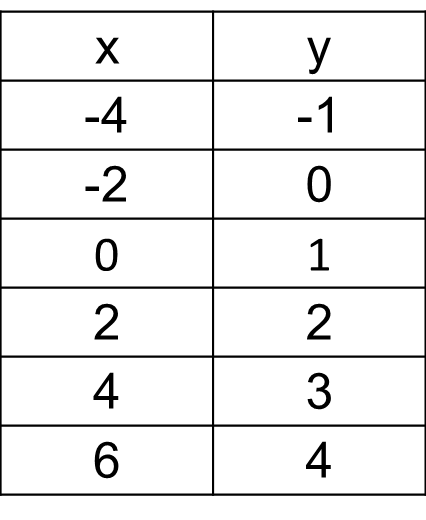 Practice
Use the 4 steps to write the rule for the following:

B)				Step 2:  Add or subtract that number and 				             then look for the change from x to 					y. (Use the opposite operation!)

				  Since it is 1, the opposite operation is
				  subtraction.  Subtract 1 from each value 				   in the y column.
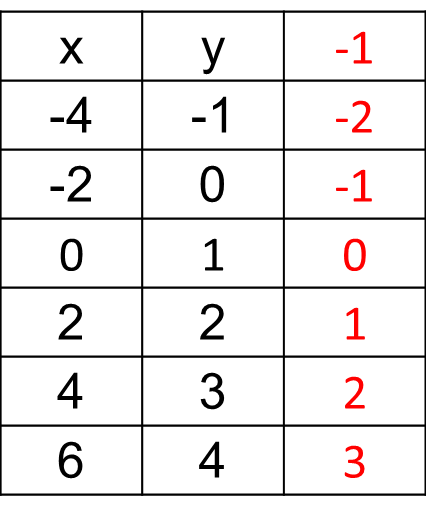 Practice
Use the 4 steps to write the rule for the following:

B)				Step 3: Use this to help you find what to 				             multiply or divide. Try numbers in 				             the equation until you find the rule.  				             Think about your results as you try 				             numbers and then make 					             adjustments.
				
				     -4/2 = -2
				      -2/2 = -1
				      0/2 = 0
				      2/2 = 1
				      4/2 = 2
				      6/2 = 3
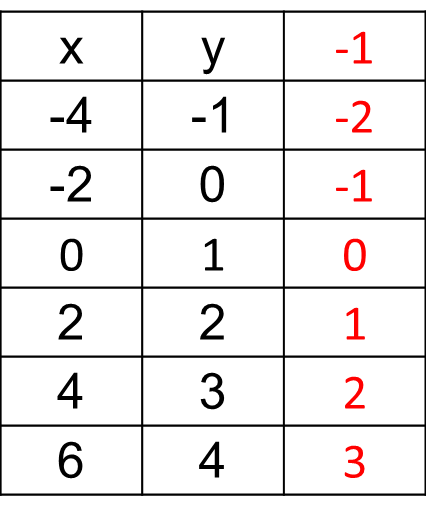 Practice
Use the 4 steps to write the rule for the following:

B)				Step 3: Use this to help you find what to 				             multiply or divide. Try numbers in 				             the equation until you find the rule.  				             Think about your results as you try 				             numbers and then make 					             adjustments.
				
				 Since each new value can be found by
				dividing the x values by 2, this is the 
				other part of the 2-step equation.
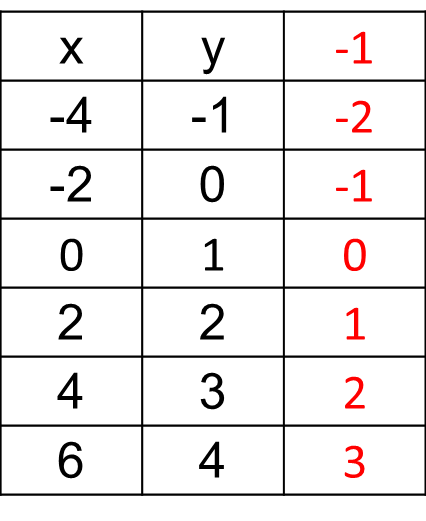 Practice
Use the 4 steps to write the rule for the following:

B)				Step 3: Use this to help you find what to 				             multiply or divide. Try numbers in 				             the equation until you find the rule.  				             Think about your results as you try 				             numbers and then make 					             adjustments.
				
				 The 2-step equation is:
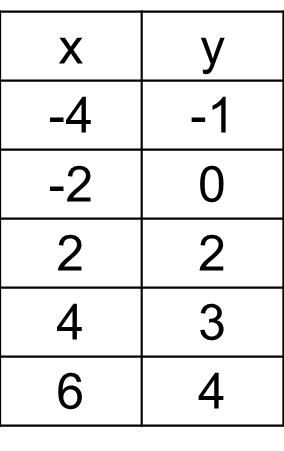 Practice
Use the 4 steps to write the rule for the following:
B)				Step 4: Check your rule with each of the 					ordered pairs.
				
				 y = -4/2 + 1		y = 4/2 + 1
             				    = -1			   = 3

				y = -2/2 + 1		y = 6/2 + 1
				   = 0			   = 4

				y = 2/2 + 1
				   = 2
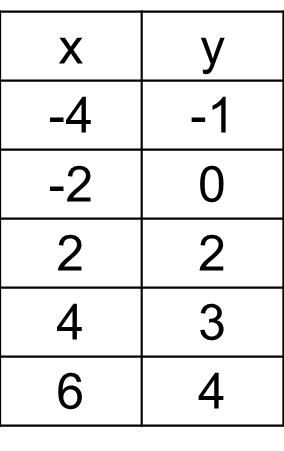 Practice
Use the 4 steps to write the rule for the following:

C)				The 2-step equation is:
				   	 y = 3x + 2
Practice
Use the 4 steps to write the rule for the following:

D)				The 2-step equation is:
				   	 y = -x + 3
Practice
Use the 4 steps to write the rule for the following:

E)				The 2-step equation is:
Practice
Use the 4 steps to write the rule for the following:

F)				The 2-step equation is:
				   	 y = 5x + 3